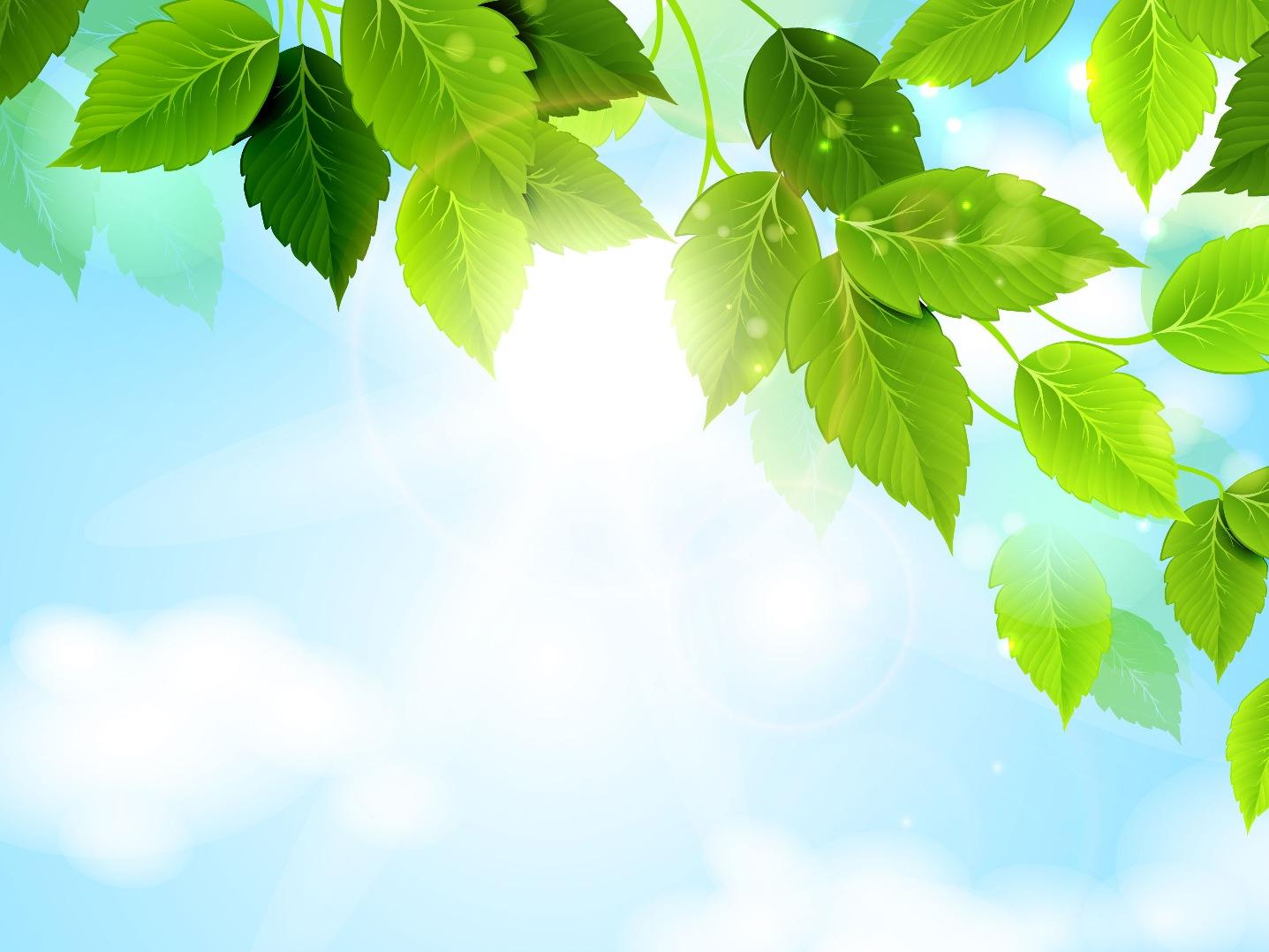 Консультация : «Взаимодействие с родителями в процессе нравственно-эстетического воспитания детей старшего дошкольного возраста»
Взаимодействие человека с природой актуальная проблема современности. С каждым годом её звучание становиться сильнее, ибо уже сейчас ,в полной мере ясно, что планируемое им производство материальных благ порой одновременно выступает  и как не планируемое им «производство» губительных эффектов, причём в таком масштабе ,что это грозит полным уничтожением всего живого на Земле, включая и самого человека. Считая себя хозяином земли, много-много лет человек использует для своего всё, что его окружает- леса, моря, горы, реки, недра Земли, животных птиц. Он оказался плохим хозяином, перестал заботиться о планете : уничтожал леса, истреблял птиц и зверей.  Люди не беспокоились о том, что заводские трубы загрязняют воздух и водоёмы ,а в городе и сельской местности накапливаются горы мусора. И в результате некоторые породы животных и многие виды растений исчезли или могут исчезнуть – так мало на Земле их осталось. Поэтому всё нарастающие в мире экологические проблемы побуждают к более интенсивному поиску способов осмысления ценностей природы, средств развития экологического мышления у населения планеты. Непрерывное экологическое образование –это необходимость, осознание которой уже имеется не только у специалистов, но и у значительной части рядового населения. Люди готовы спасать планету; нужны разумные организации и управление. И понимать это надо с детства.
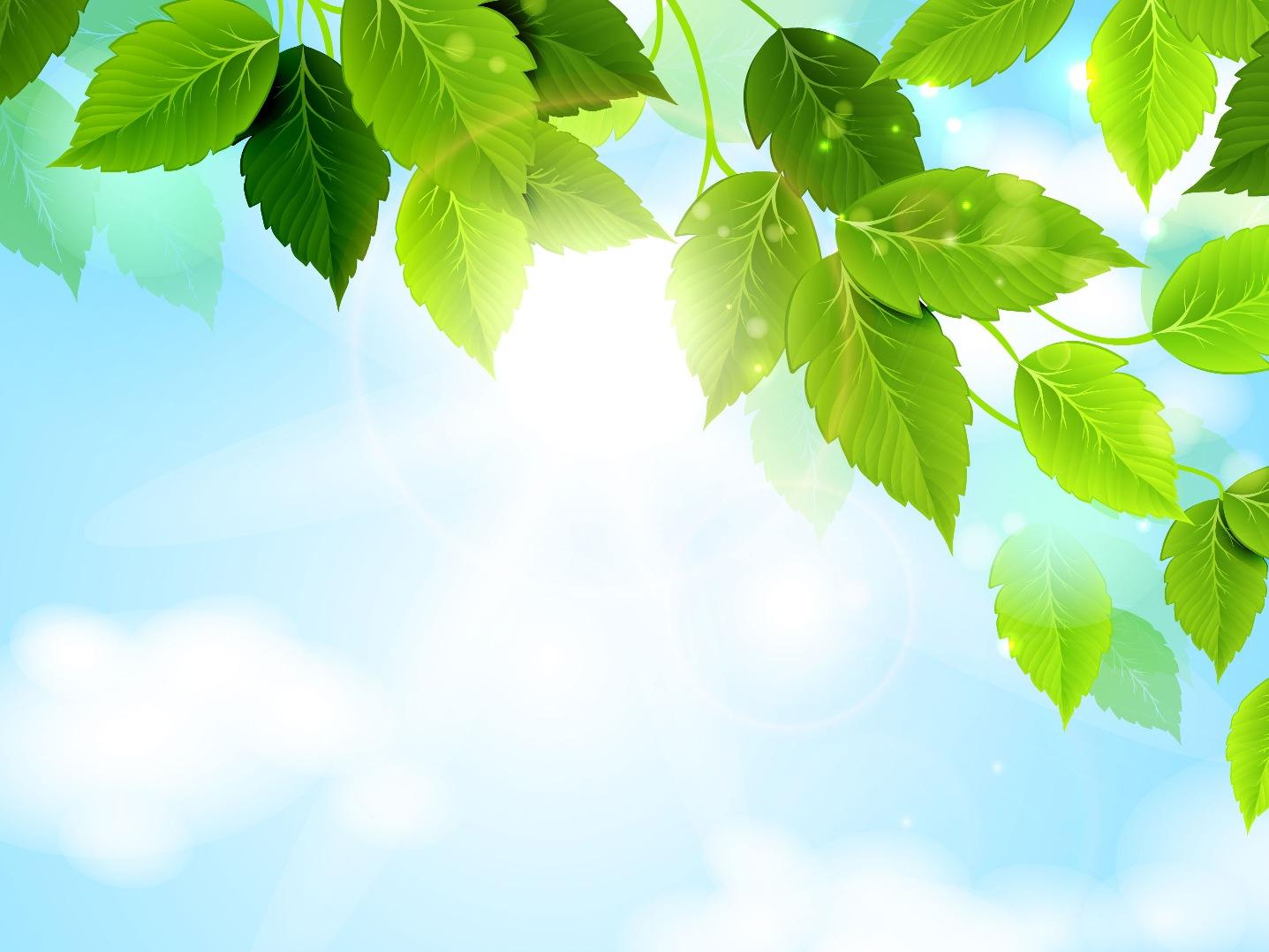 Самые маленькие жители Земли-дети дошкольного возраста. Они объединяют вокруг себя очень многих взрослых (родителей, родственников, воспитателей, соседей), экологическая культура которых может развиваться и совершенствоваться в рамках практической реализации экологического воспитания детей.
 В своей работе по теме «Формирование экологической культуры в процессе нравственно-эстетического воспитания детей дошкольного возраста» я стараюсь применять различные формы и методы. Это циклы наблюдений за растениями и животными в уголке природы и на  участке , ведение различных календарей, проведение НОД, интегрированных НОД, экскурсии, игровые обучающие ситуации с использованием игрушек и литературных персонажей. Стараюсь использовать как традиционные формы работы, так и нетрадиционные. Проводила экологический КВН, «Устный журнал». Разработала долгосрочный проект «Природа- наш общий дом», в котором наметила задачи, направленные на улучшение знаний детей, эмоциональных, художественно-эстетических, творческих качеств. Особое  место в моём проекте занимает знакомство детей и родителей с природным  богатством нашего края, а так же привлечение родителей к совместной деятельности с детьми и педагогами.
Летом мы вместе с родителями организовали экскурсии на луг и на водоем (речку). Дети знакомились с летними явлениями на лугу и на речке. Такие совместные экскурсии на природу воспитывают интерес детей к объекта природы, учат видеть её красоту и неповторимость , желание сохранять всё живое.
 Вовлечение семьи чрезвычайно важно для обогащения познавательно деятельности детей в детском саду и для использования тех интересов ребёнка и того обучения, которое имеет место дома.
В беседах с родителями прошу, чтобы они больше внимание детей обращали на красоту окружающей природы и бережное отношение к ней. Во время наблюдений расширяется кругозор детей и времени для этого специально не требуется. Достаточно посмотреть вокруг , когда идете по дороге в детский сад или обратно. Всегда можно увидеть интересное: как солнышко встаёт, как блестят капельки росы на траве, как сверкает иней на деревьях. А ведь бывает и так, как рассказала одна  мама: «Мы идём домой с дочкой и всё больше обсуждаем ,что на ужин готовить будем, какую игрушку ей купить»
Я приглашаю детей на НОД по экологии, рисованию, на праздники 	экологического содержания ,на которых они не просто зрители, а активные 	участники. Мы организовываем выставки совместных творческих работ. После 	экскурсии на луг, провели рисование цветов на асфальте цветными мелками. 	Дети рисовали, рассказывали о цветах ,читали стихи, загадывали загадки.
	В этом году у нас в детском саду прошёл конкурс на лучшую клумбу.
	 Дети и родители принимали активное участие.
	Я провела анкетирование детей с целью улучшения пребывания их в 	дошкольном учреждении ,для получения сведений об их отношении к природе, к 	эстетическому виду нашего участка, чтобы они имели желание изменить, 	дополнить чем-то новым. Мы решили оформить клумбу по сказкам. И сейчас у 	нас на клумбе поселились и царевна- лягушка, и зайцы из « Сказки про храброго 	зайца- длинные уши- косые глаза- короткий хвост» Д. Мамина- Сибяряка. 	Персонажи сказки С.Лагерлёф «Путешествие Нильса с дикими гусями», слоненок 	из сказки Р. Киплинга  «Слонёнок».
	Я думаю, что воспитание действенной любви к природе будет эффективным 	лишь тогда, когда педагоги и родители активно сотрудничают.
					Благодарю всех за внимание!